القاب الرب يسوع المسيح
زين عابودي
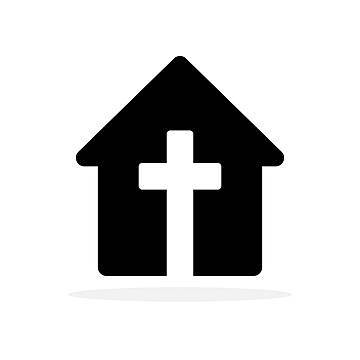 رب الكل
(اع 10: 36)
القدير الوحيد
(1 تي 6: 15)
الراعي الصالح
(يو 10: 11)
الكائن على الكل-(رو 9: 5)
رئيس الحياة
(اع 3: 15)
أب أبدي
(اش 9: 6)
نور العالم
(يو 8: 12)
إله قدير
(ش 9: 6)
القاب الرب يسوع المسيح
الابن الوحيد
(يو 1: 18؛ 3: 16، 18)
رئيس الخلاص
(عب 2: 10)
النور الحقيقي
(يو 1: 9)
ملك القديسين
(رو 15: 30)
قدوس الله
(لو 4: 34)
صورة الله
(2كو 4: 4)
خبز الحياة
(يو 6: 35)